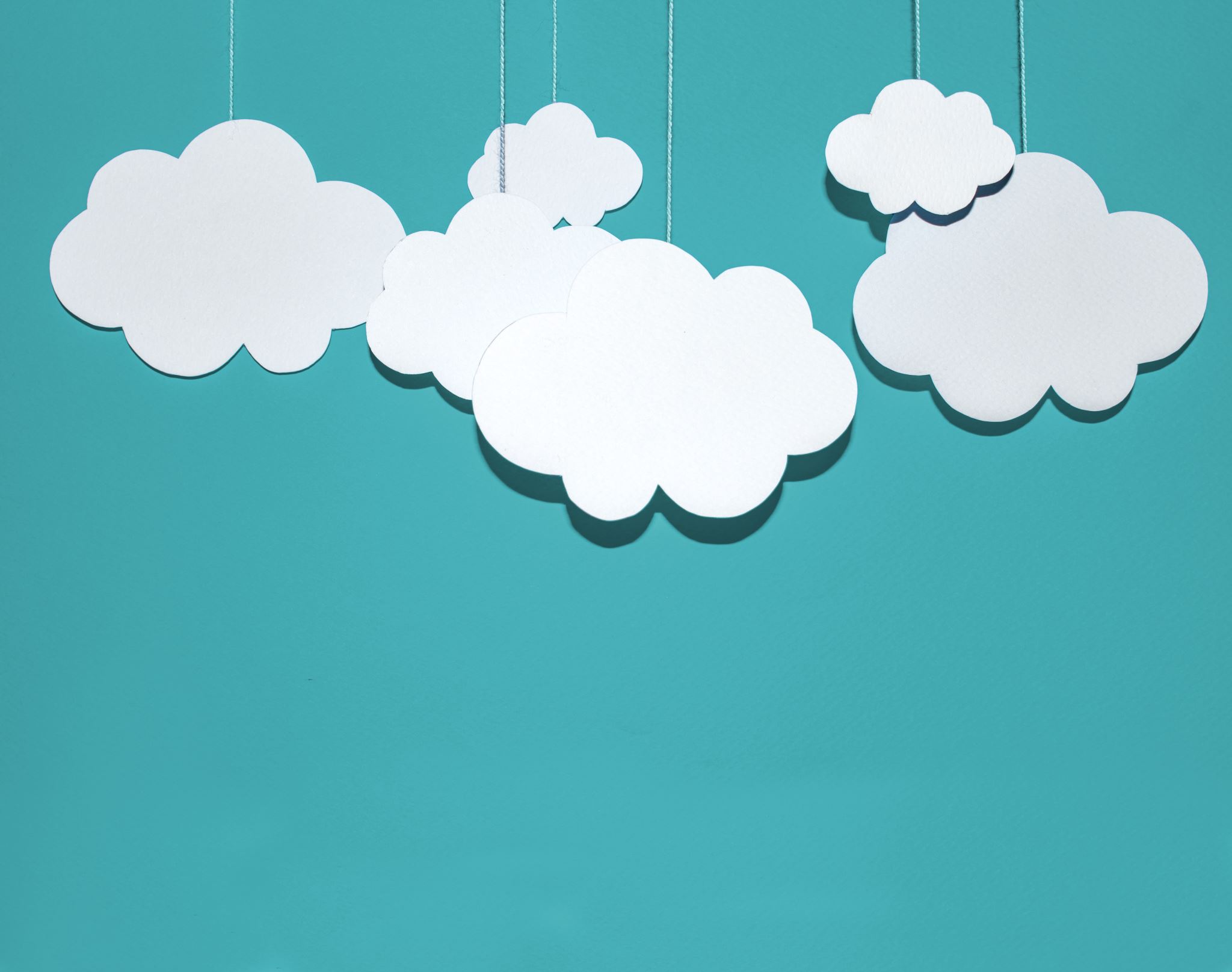 Year-round trace gases at Eureka, Nunavut from 2008-2022 using Infrared Emission Spectroscopy
1
Introduction
The Arctic has experienced unprecedented (on human timescales) climatological change
High quality datasets are key in understanding the rapid changes occurring in the region
Solar-viewing instruments have a data gap for a third of the year at Eureka!
Source: The Independent
2
Site and Instrumentation
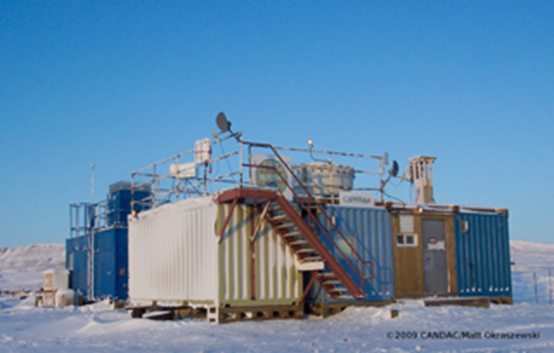 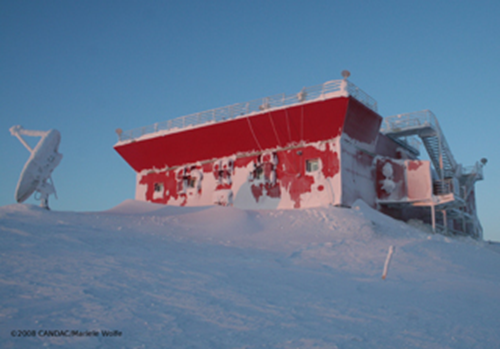 PEARL 0PAL
PEARL Ridge Lab
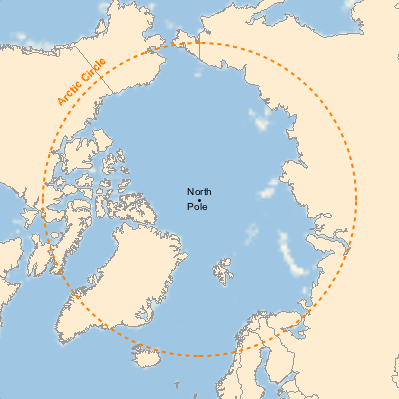 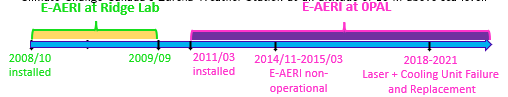 3
The Extended-Range Atmospheric Emitted Radiance Interferometer (E-AERI)
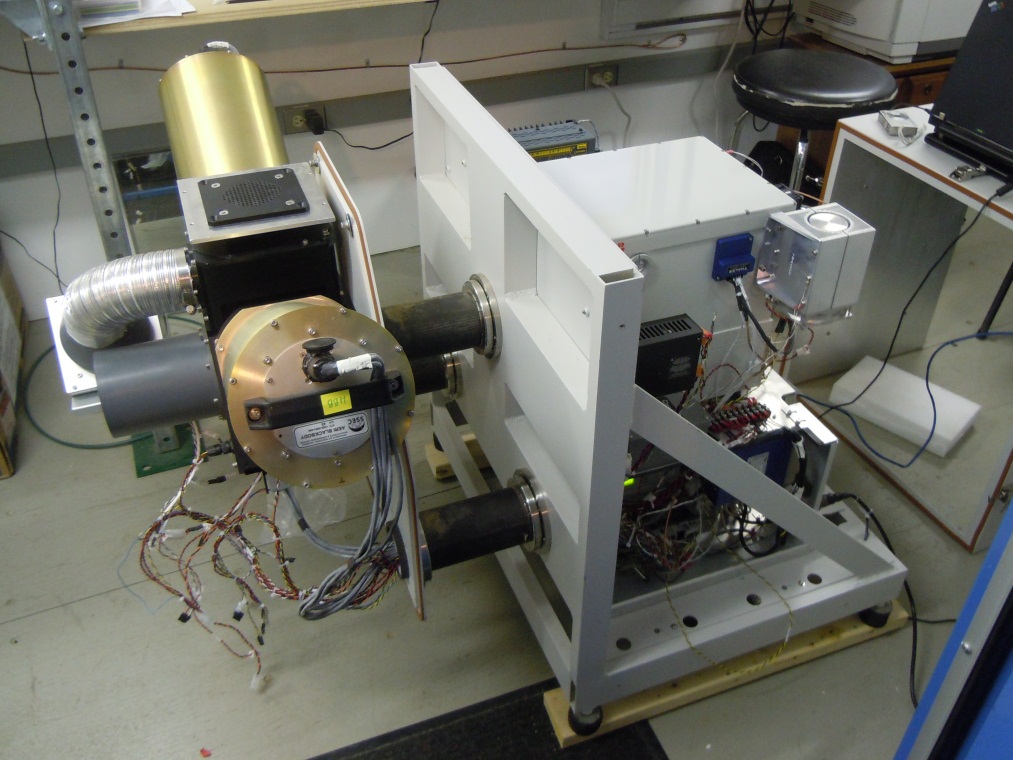 Instrument measuring calibrated downwelling infrared thermal emission from the atmosphere with a 1 cm-1 spectral resolution, from 2008 to present. 
Spectral range covers 400-3000 cm-1 (3-25 µm). This range includes the “dirty window” (400 cm-1/25 μm), where much of the infrared cooling occurs in the dry air of the Arctic.
Spectra are recorded every 7 min, 24 hours a day, 365 days a year (precipitation permitting), independent of sunlight.
4
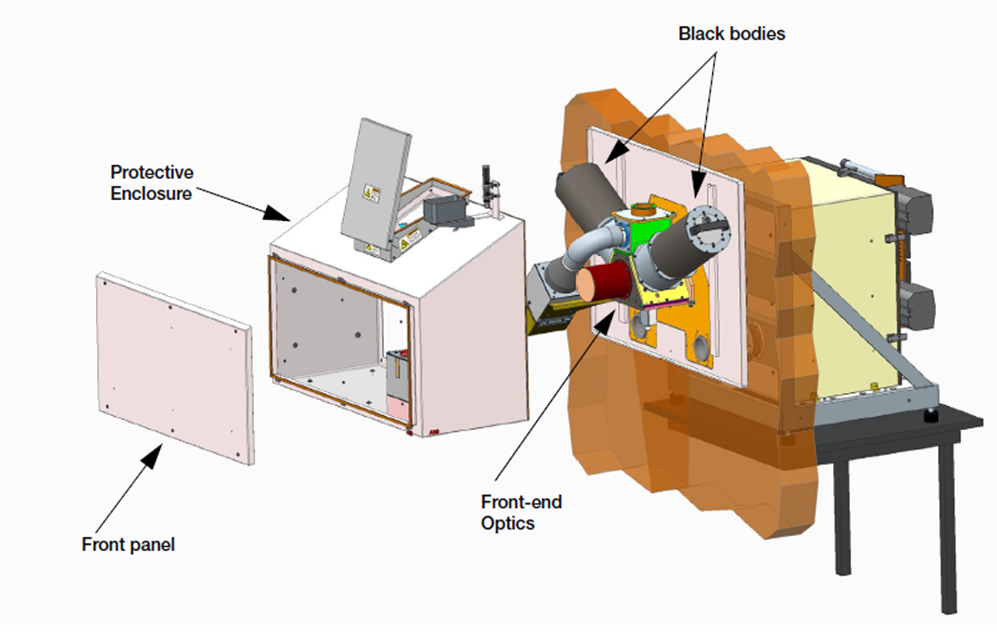 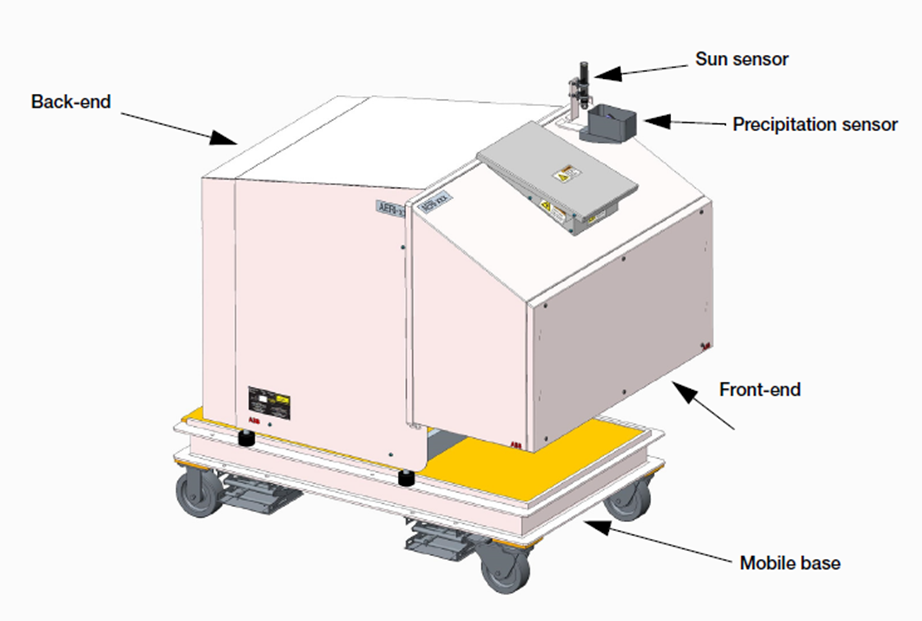 (ABB Bomem)
(Mariani et al., 2014)
Retrievals
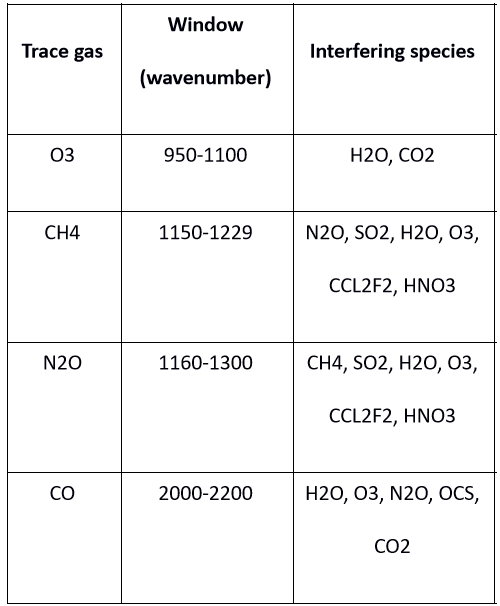 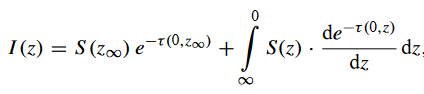 Emission
Table: List of windows used for retrieval of selected trace gases. Key interfering species in each window are listed.
5
The SFIT4+continuum code
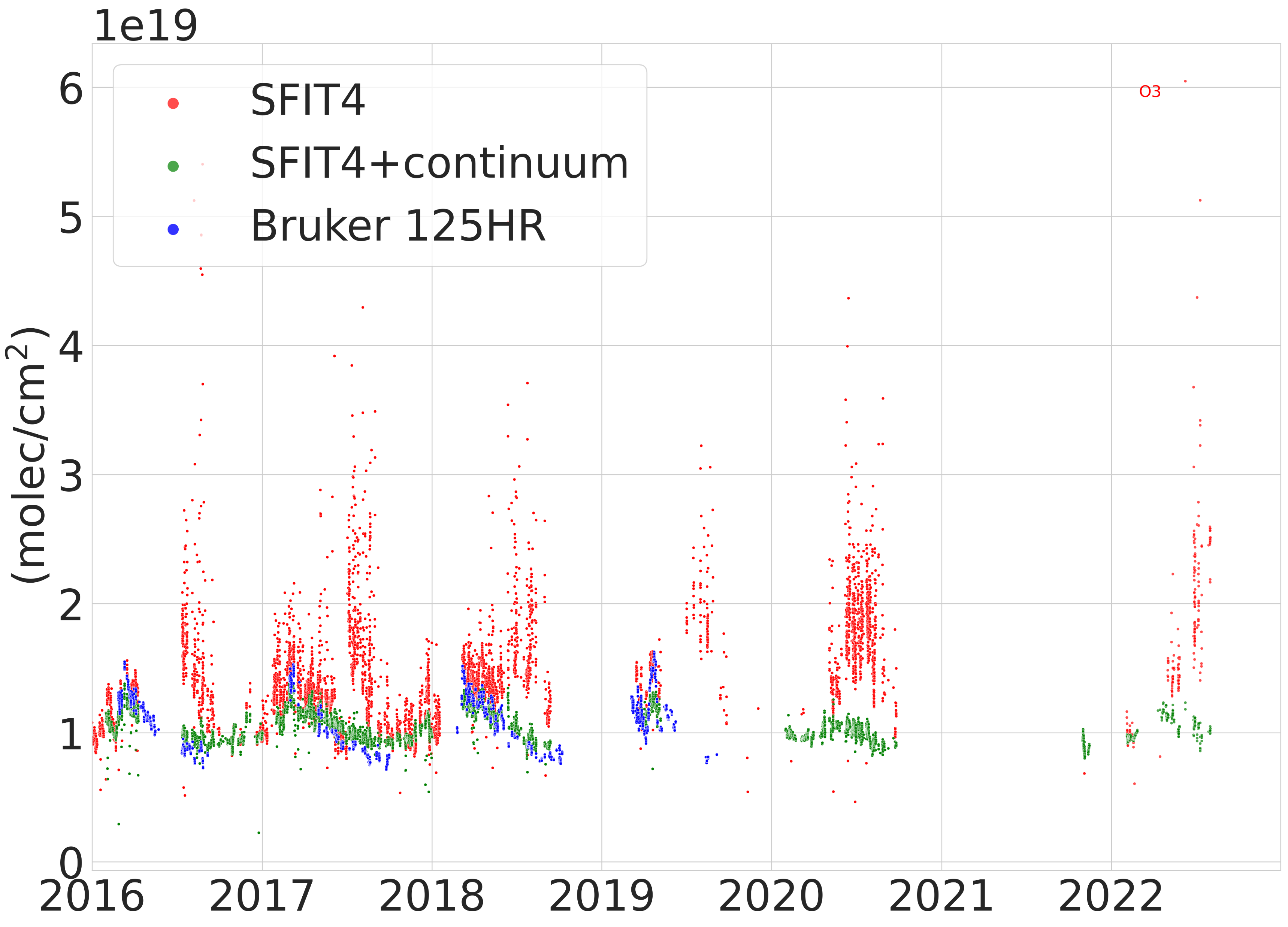 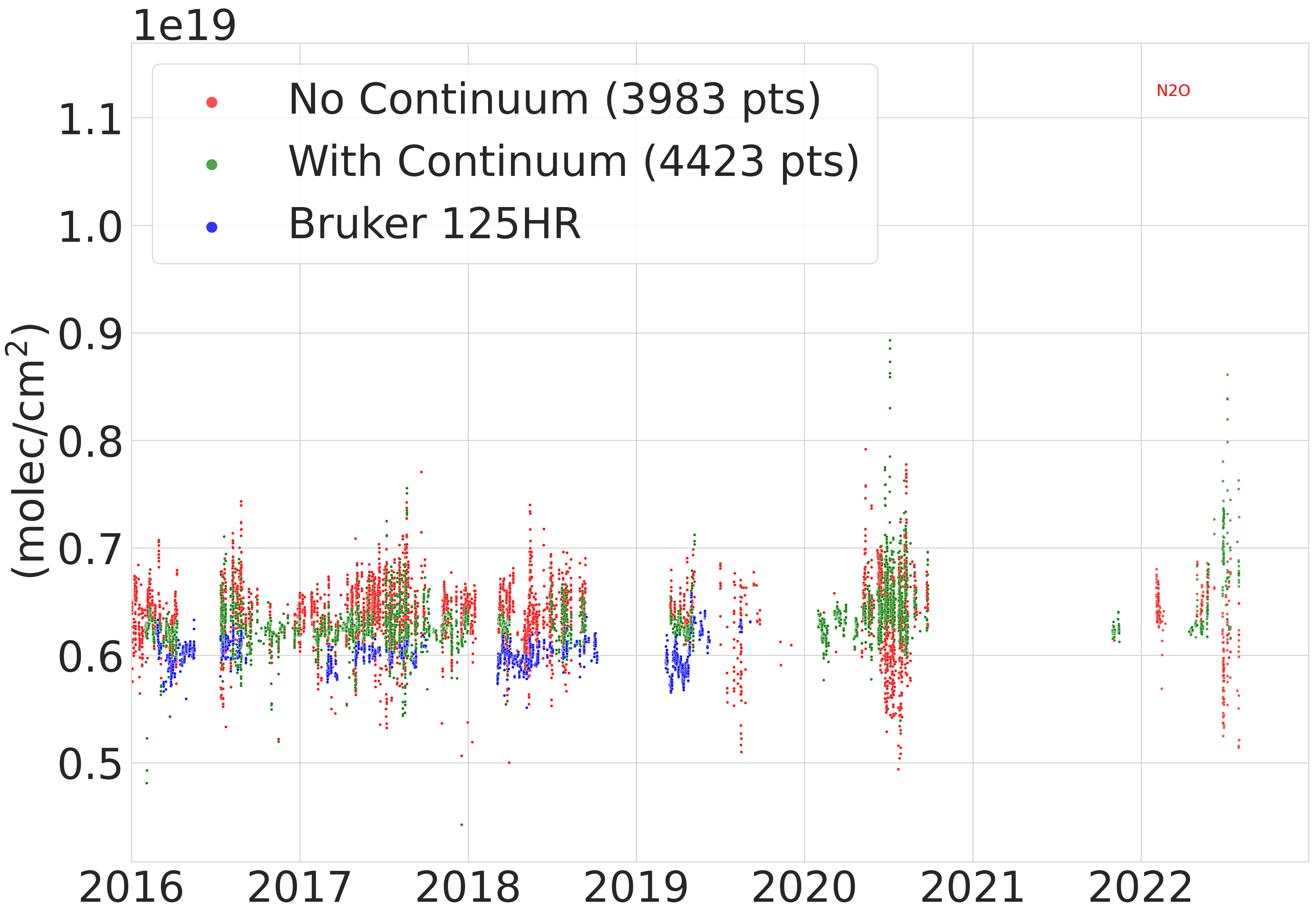 N2O
O3
Built on SFIT4v0.960
Radiative transfer includes a contribution from the water vapour continuum emission (via the MT_CKD model)
Largest differences appear in the summer months
All subsequent slides (after the next one) refer to retrievals performed with the SFIT4+continuum!
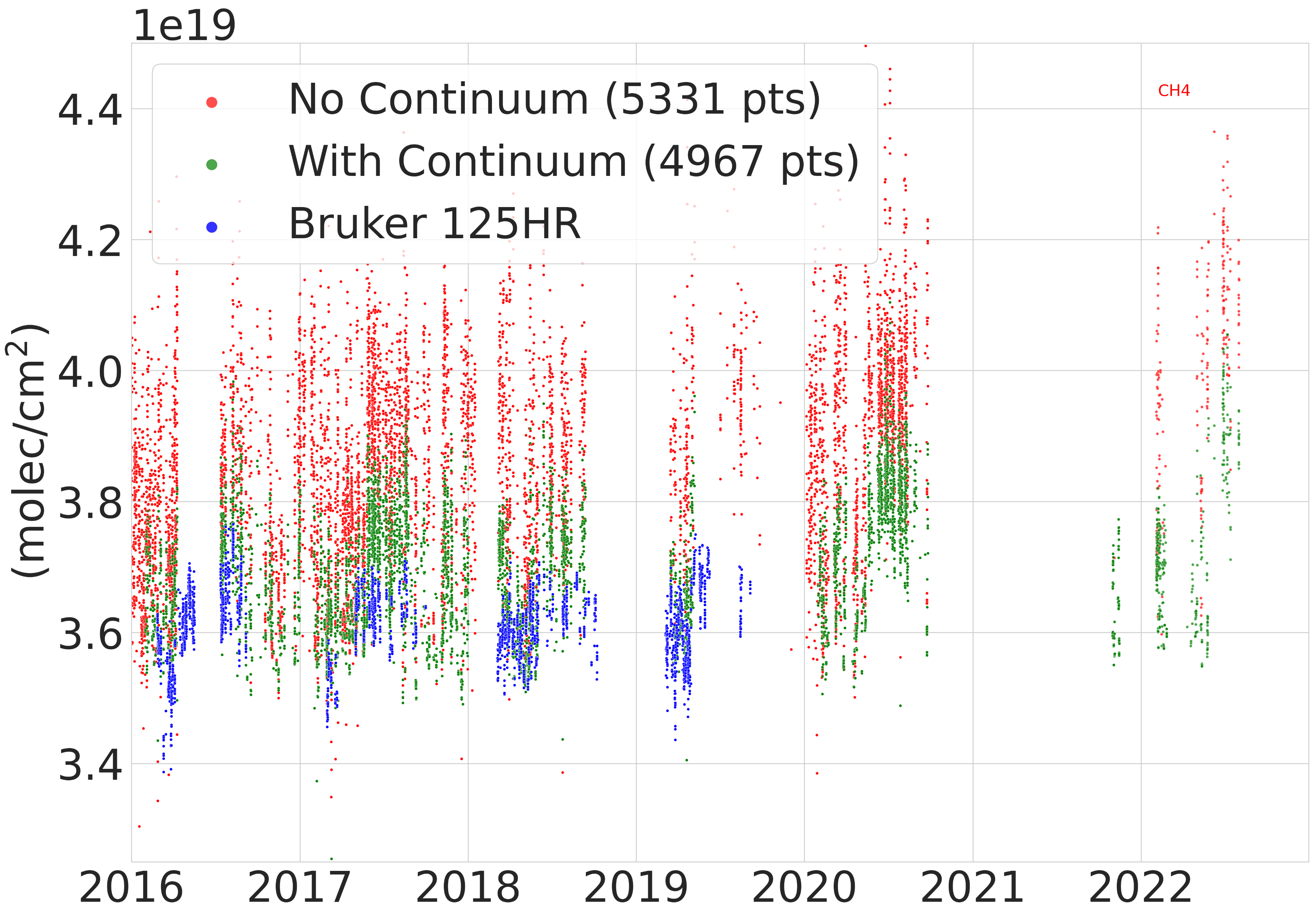 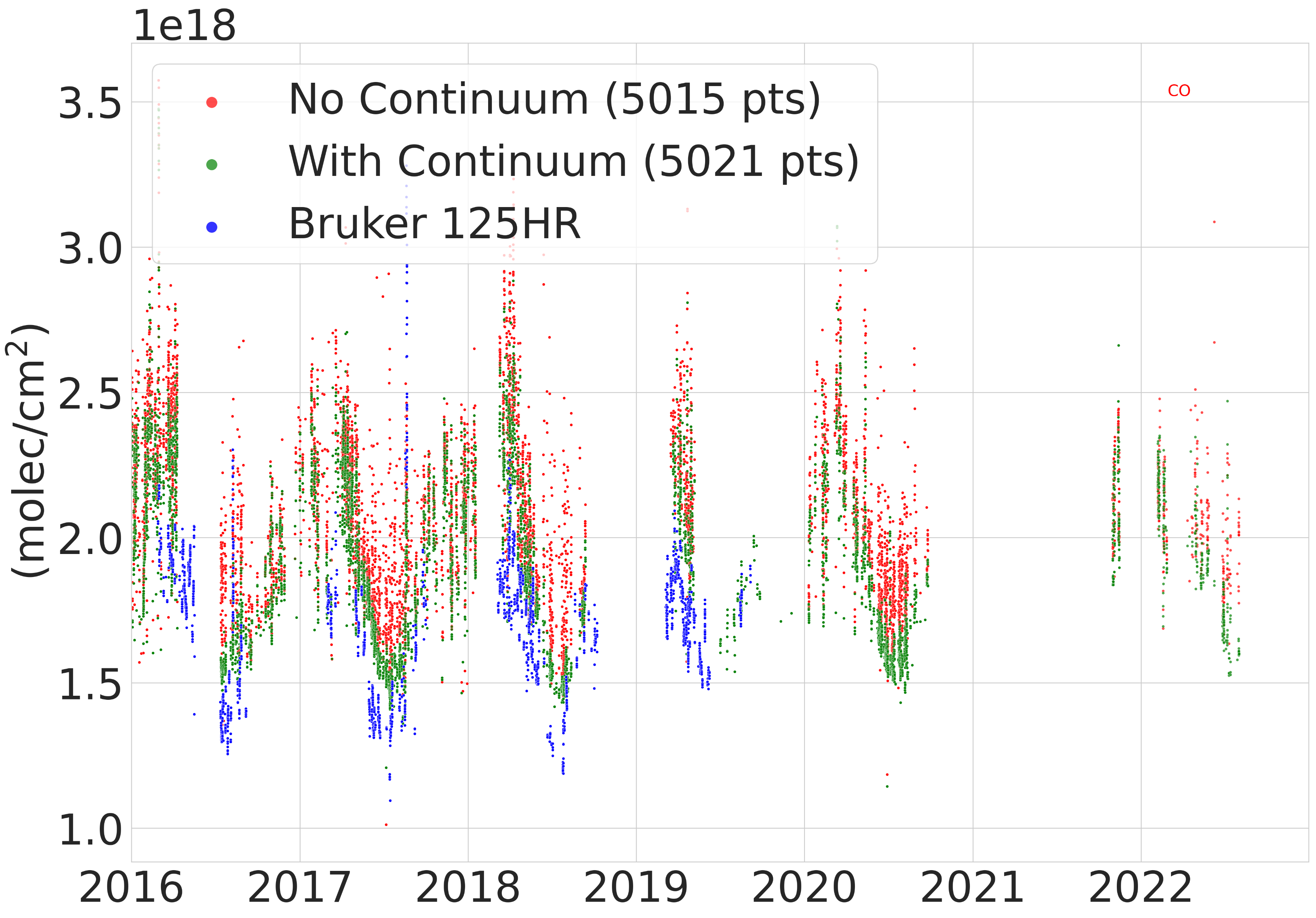 CH4
CO
2016                                     2022    2016                                    2022
6
Figure: Retrieval timeseries from 2016 – 2022 retrieved with SFIT4, SFIT4+continuum, and the Bruker 125HR.
Summer            Winter
Summer	Winter
CH4
N2O
Spectral Fits
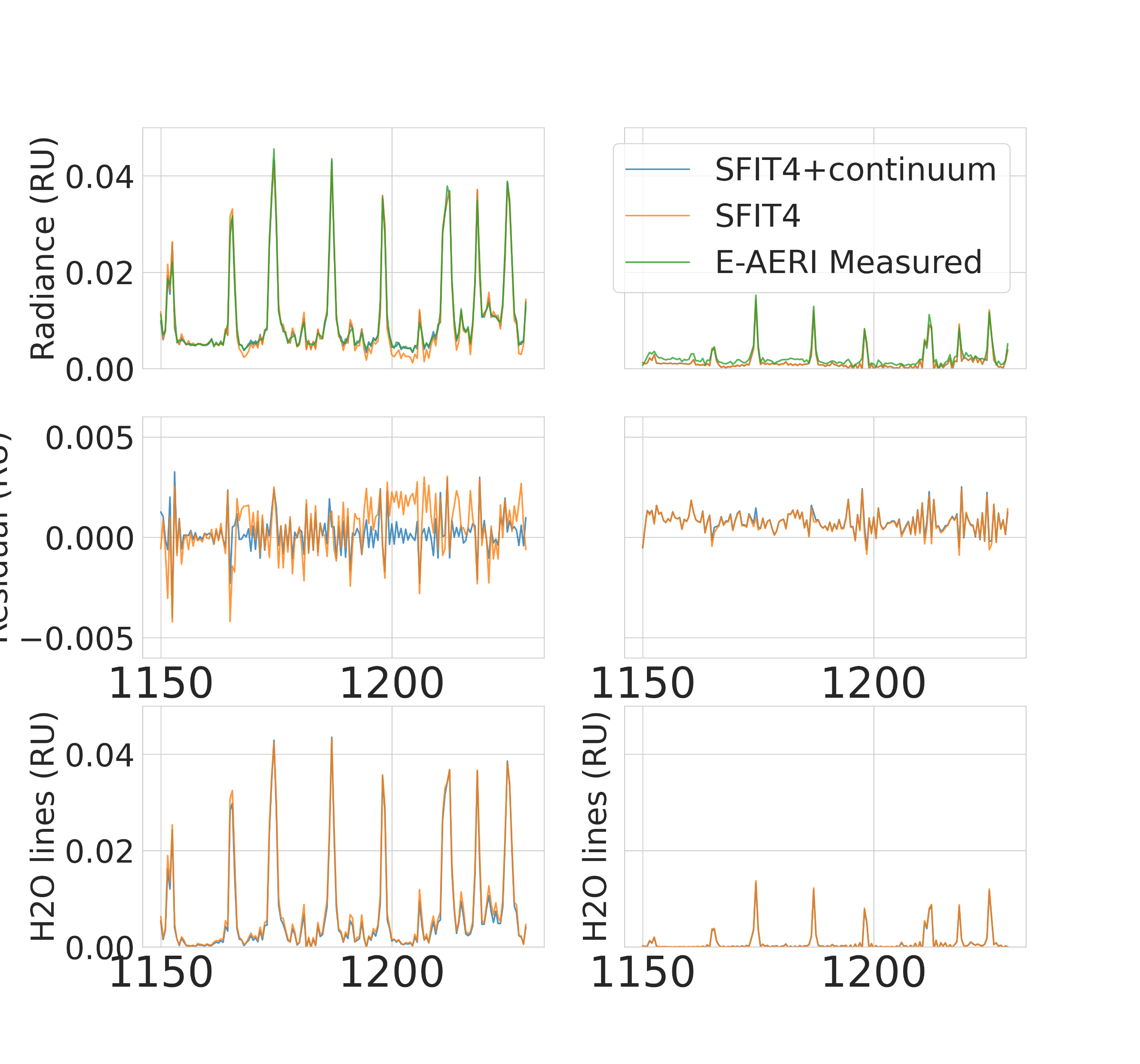 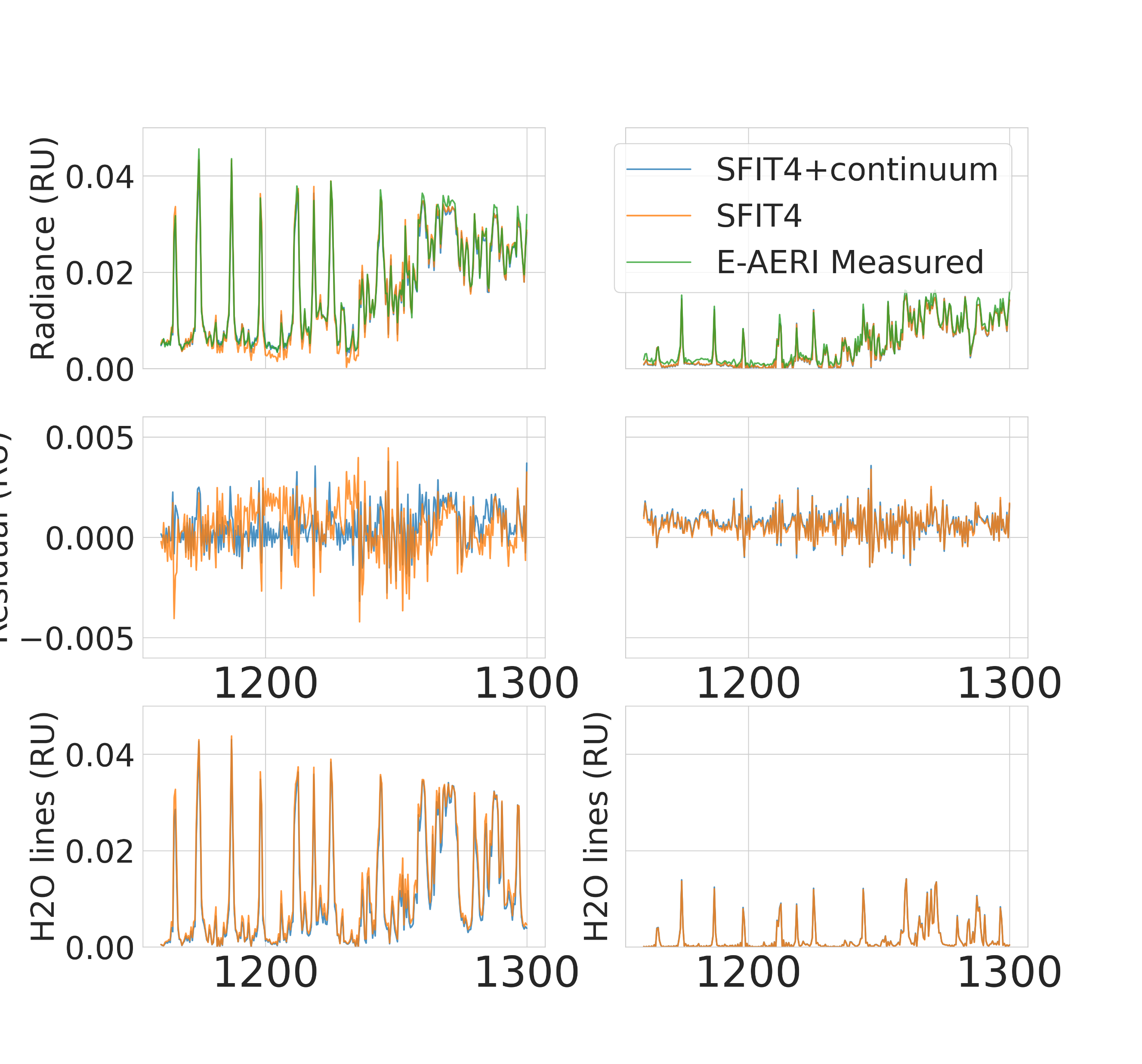 The mean, max, and variance of residuals are improved in the summer 
Depending on the gas, between 10-30%


Residuals are comparable, or slightly worse in the winter
O3
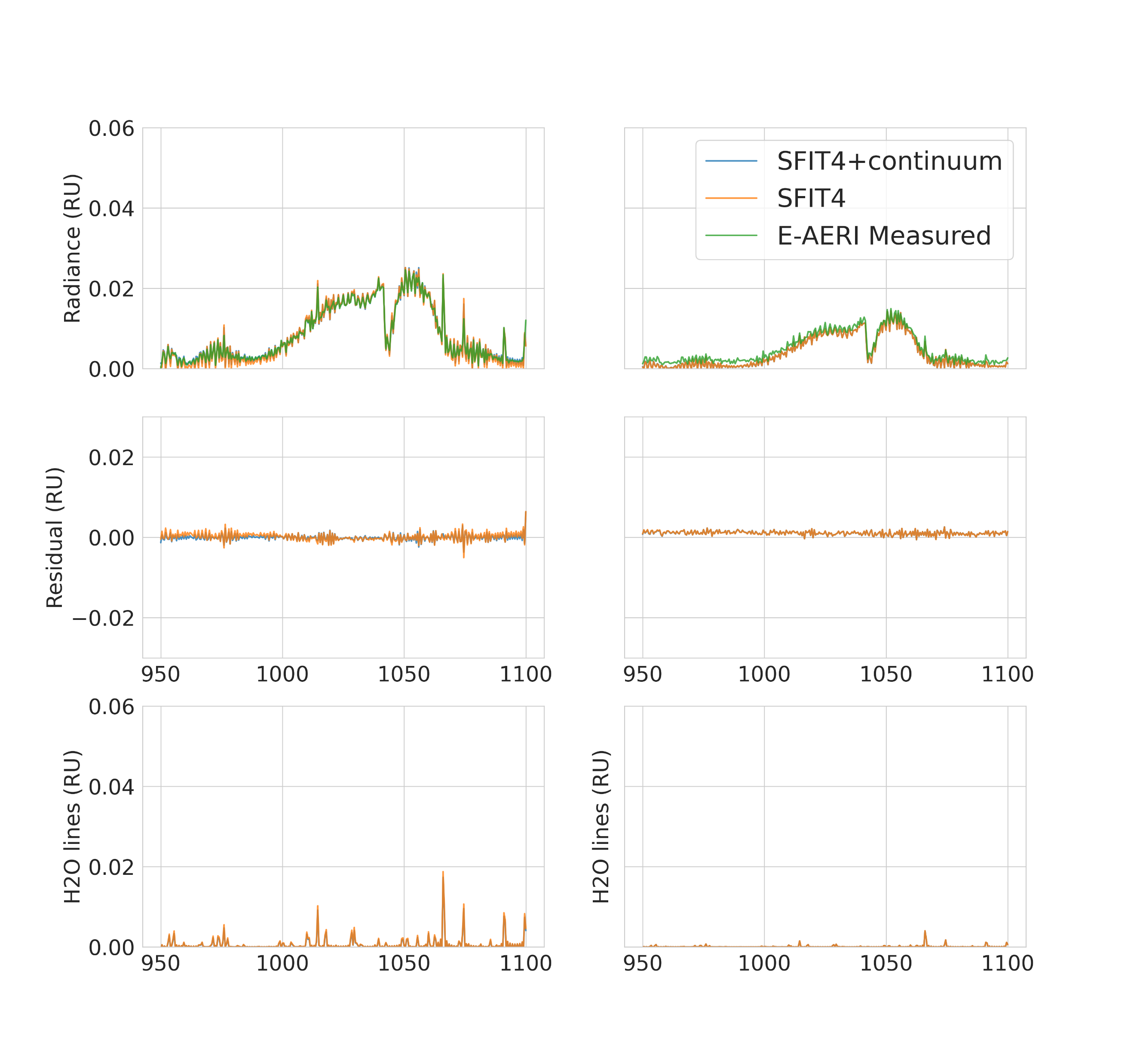 CO
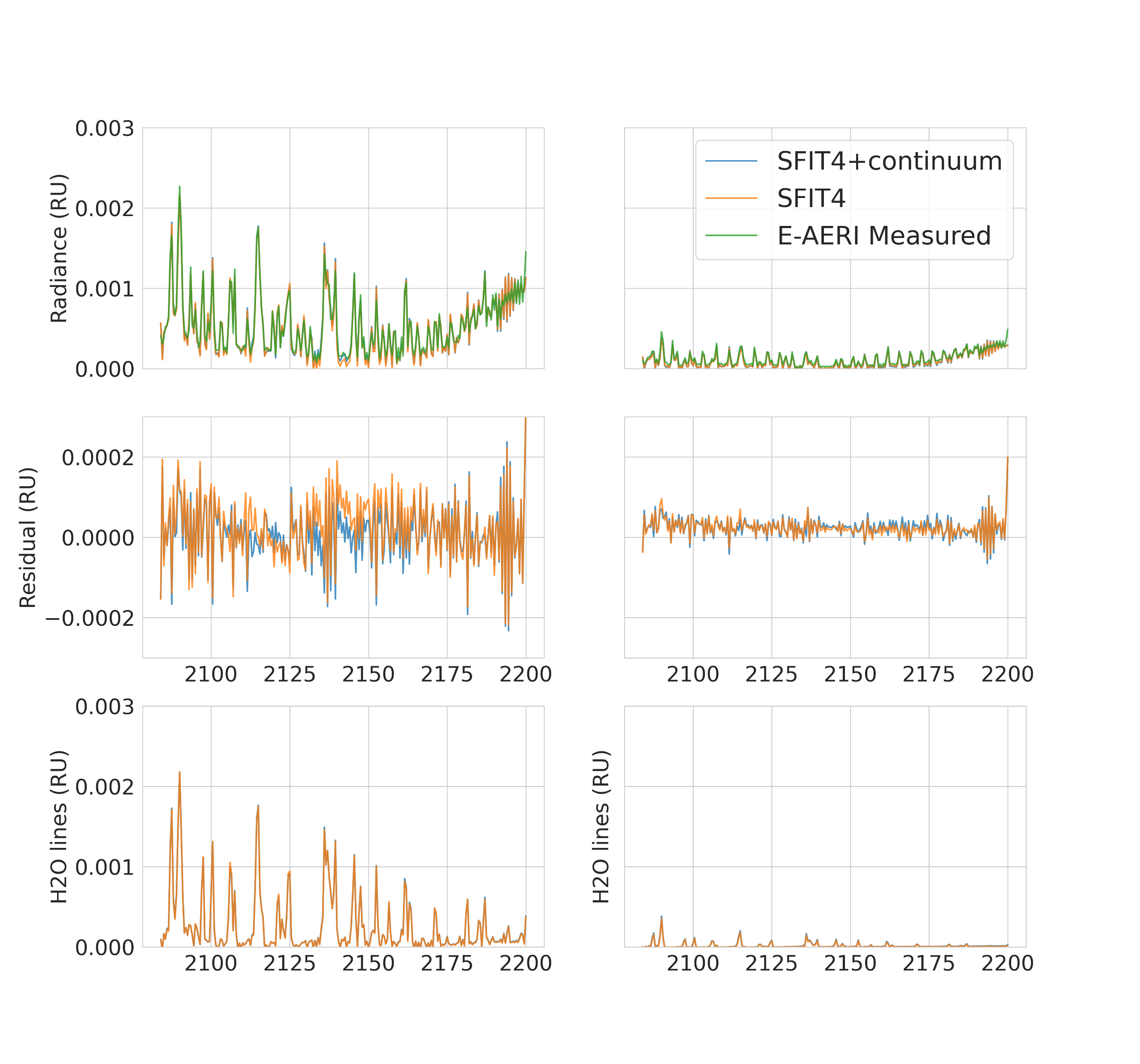 7
The EAERI-Retrieved Timeseries
Figure: Retrievals of CO, O3, N2O, and CH4 from 2008 – 2022. 

Measurements from 2008 and 2009 were taken at the PEARL Ridge Lab (610 m a.s.l), 2011 onwards at 0PAL (10 m a.s.l.)
8
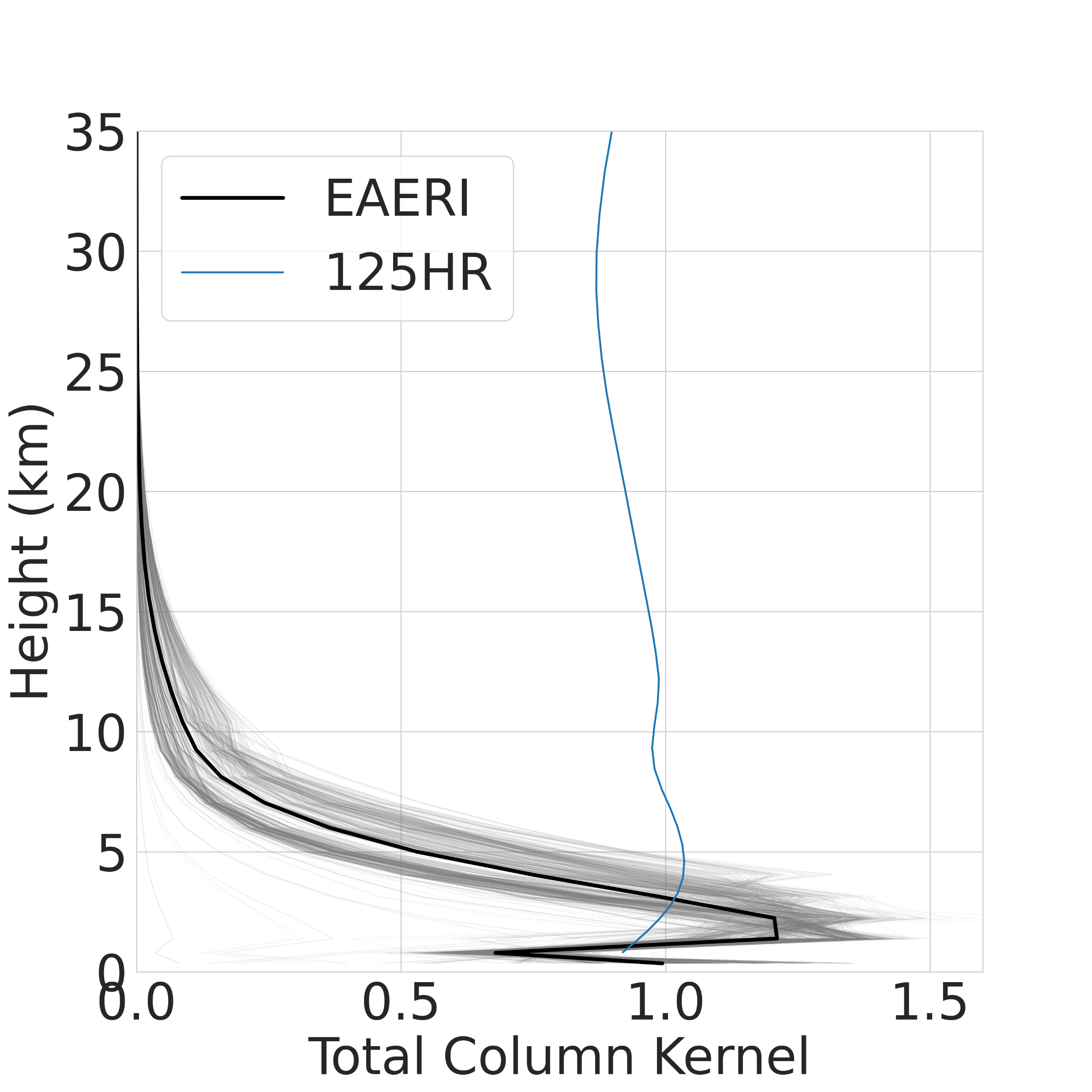 Validative Datasets
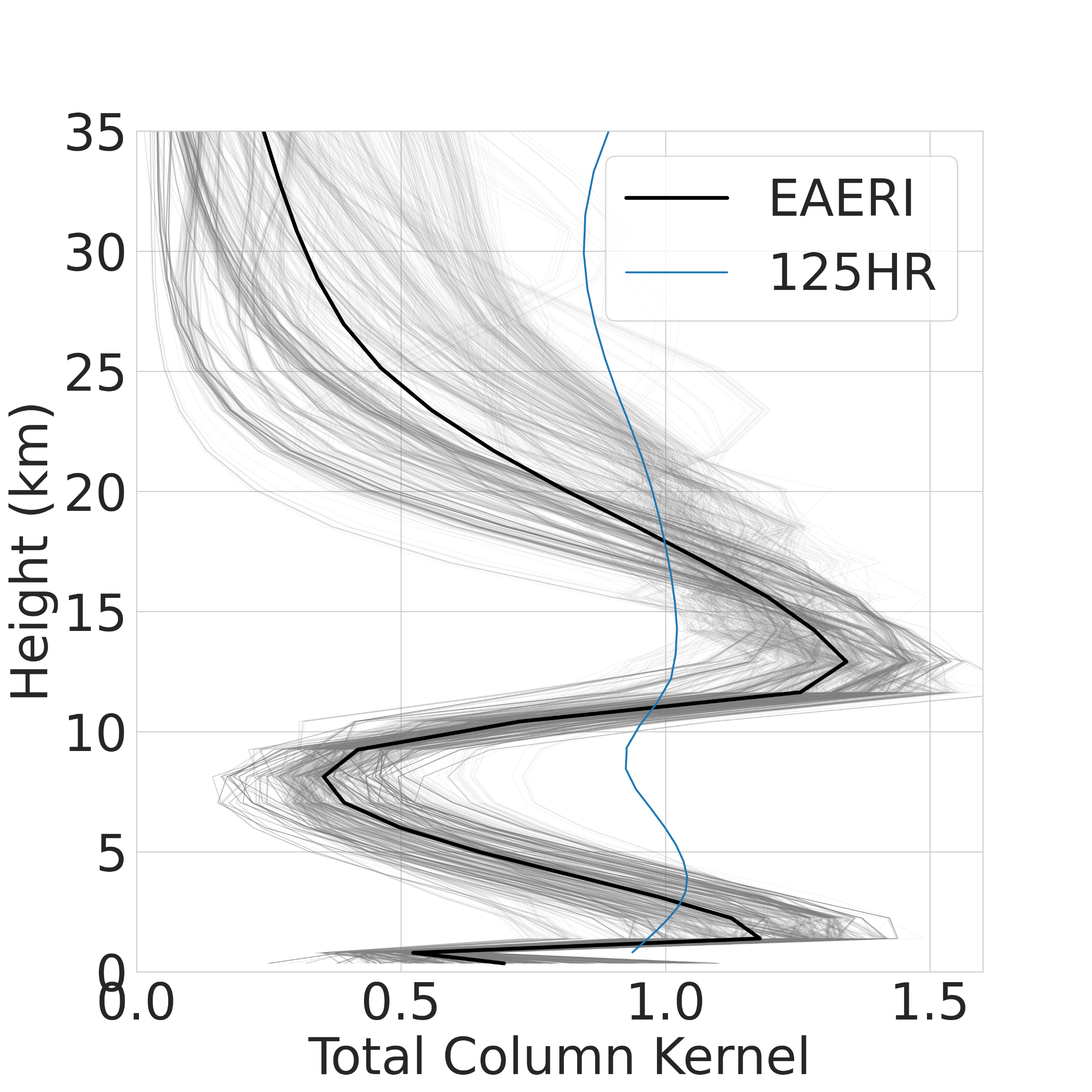 N2O
O3
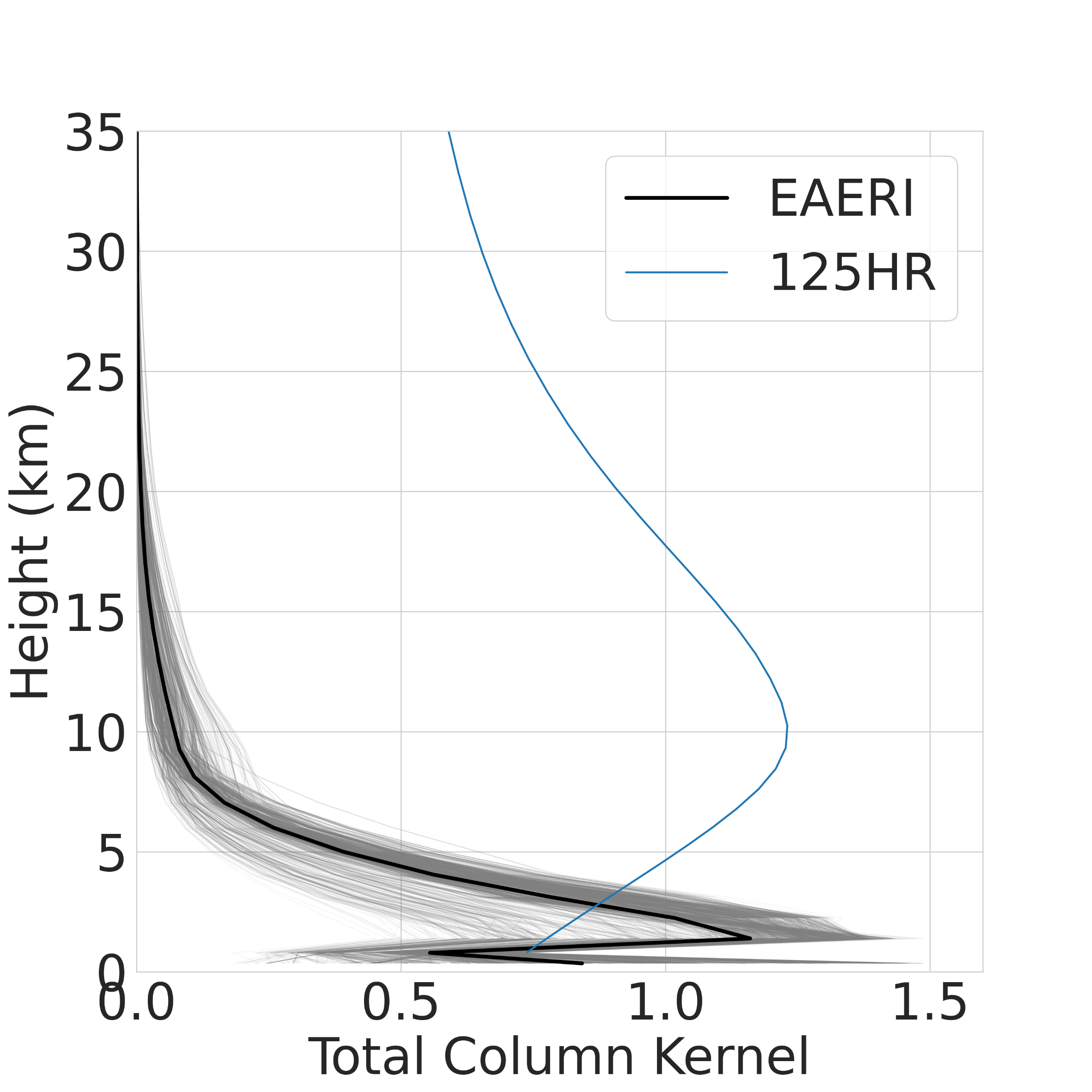 CH4
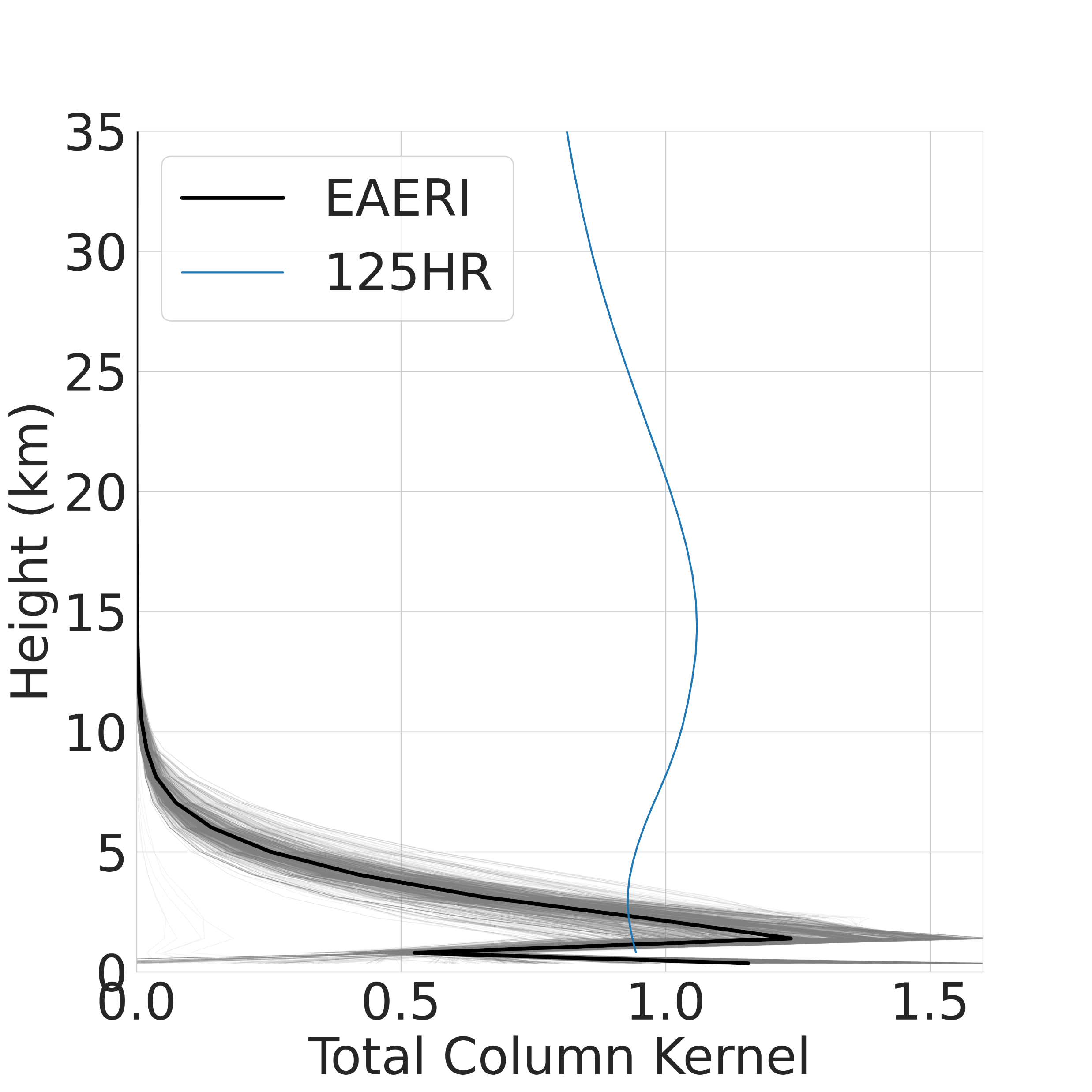 CO
Figure(s): Total column averaging kernels for 2016: E-AERI in grey, E-AERI average in bold, 125HR kernel for comparison in blue
9
Comparison against the Bruker 125HR
Good agreement for gases which have strong seasonal variability and dynamic range (CO/O3) 

Relative differences
((EAERI-125HR)/mean):
-3.9% [CO]
+2.3% [O3]

N2O and CH4 do not have strong seasonal cycles and poor correlation as a result. 
Relative differences:
+1.3% [N2O]
+4.4% [CH4]
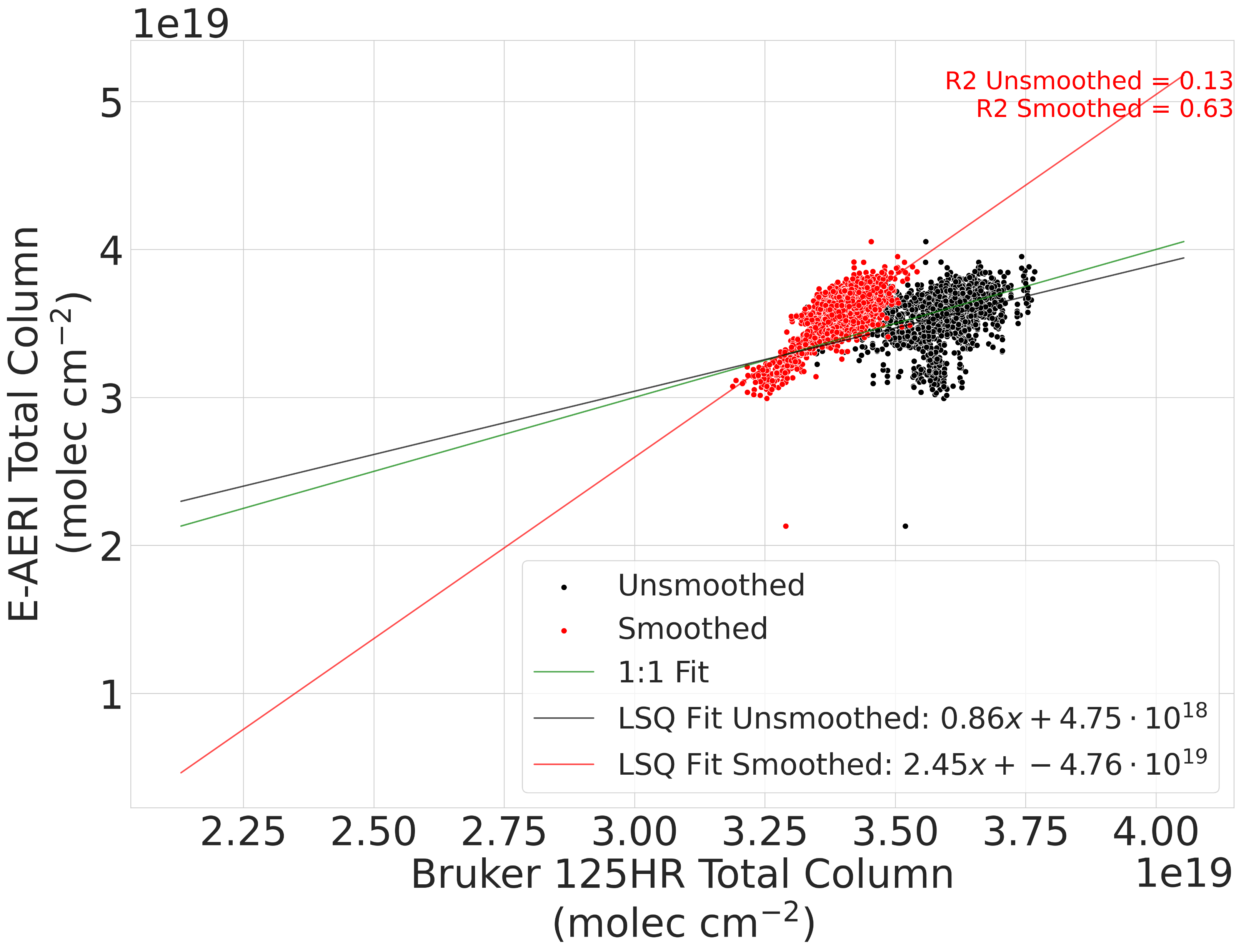 O3
CH4
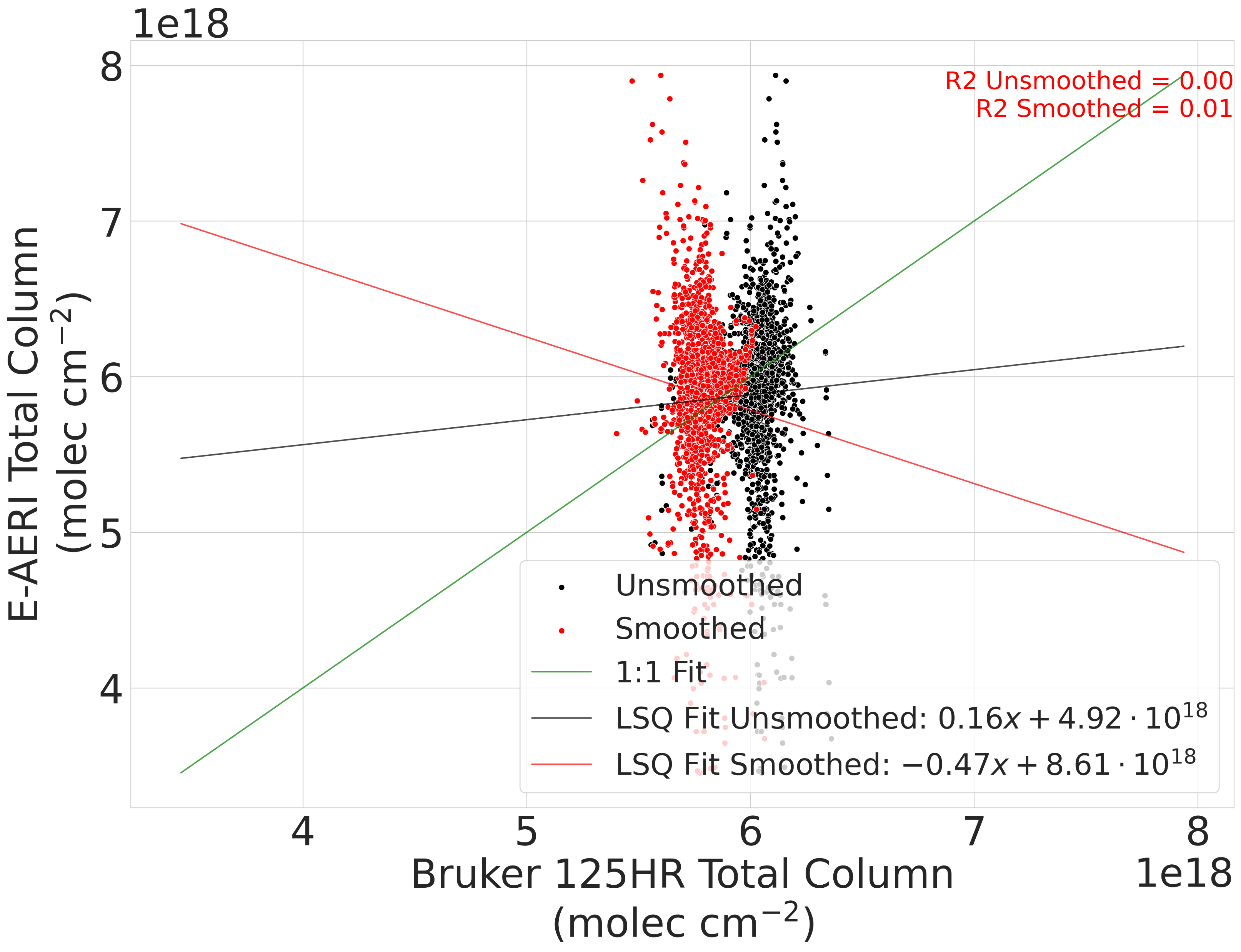 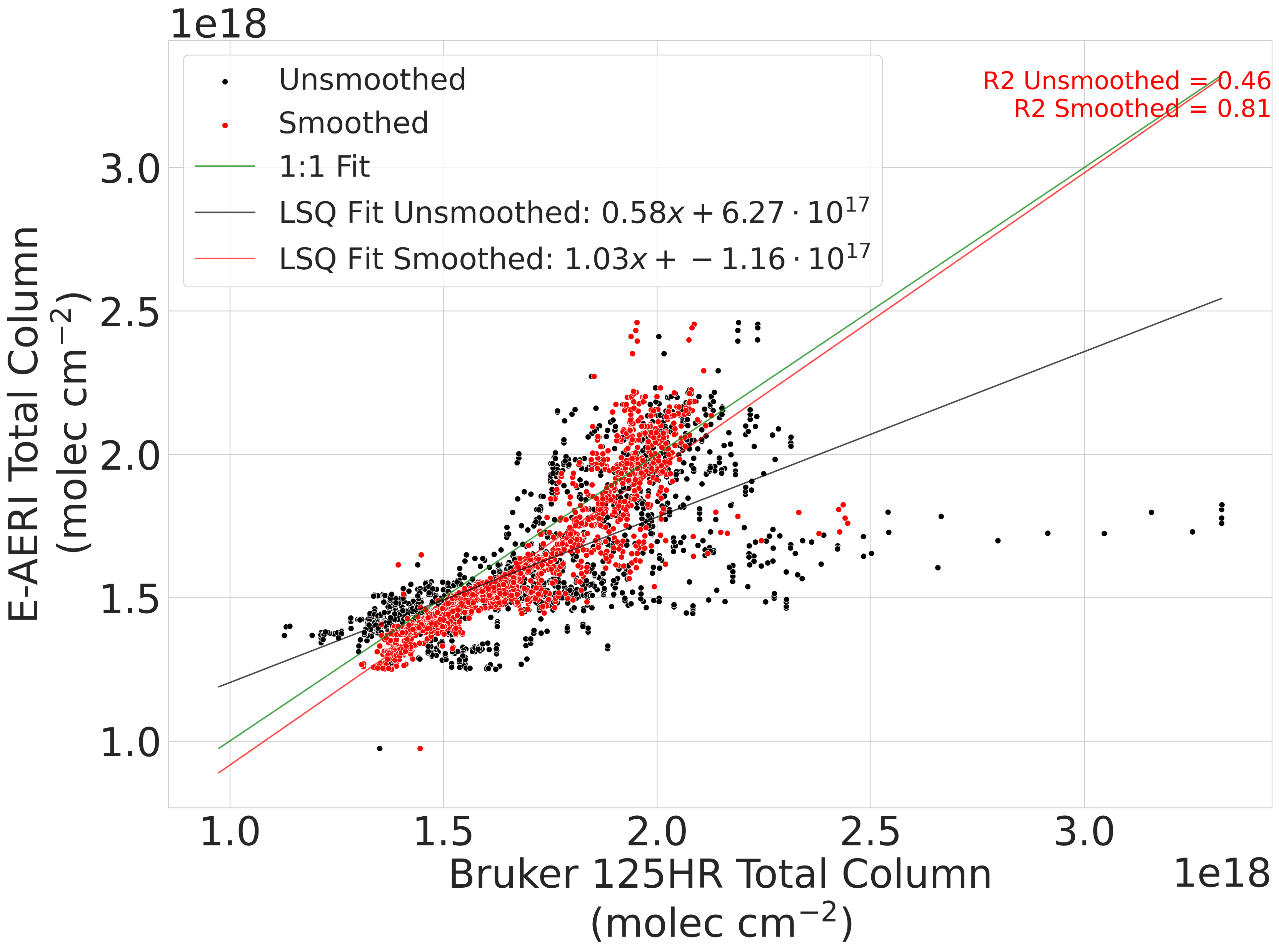 N2O
Figure: Comparison for co-incident 125HR – EAERI retrievals. Black points are direct comparisons, Red points indicate 125HR measurements smoothed with the EAERI averaging kernel.
CO
10
Comparison against Ozonesondes and GBS
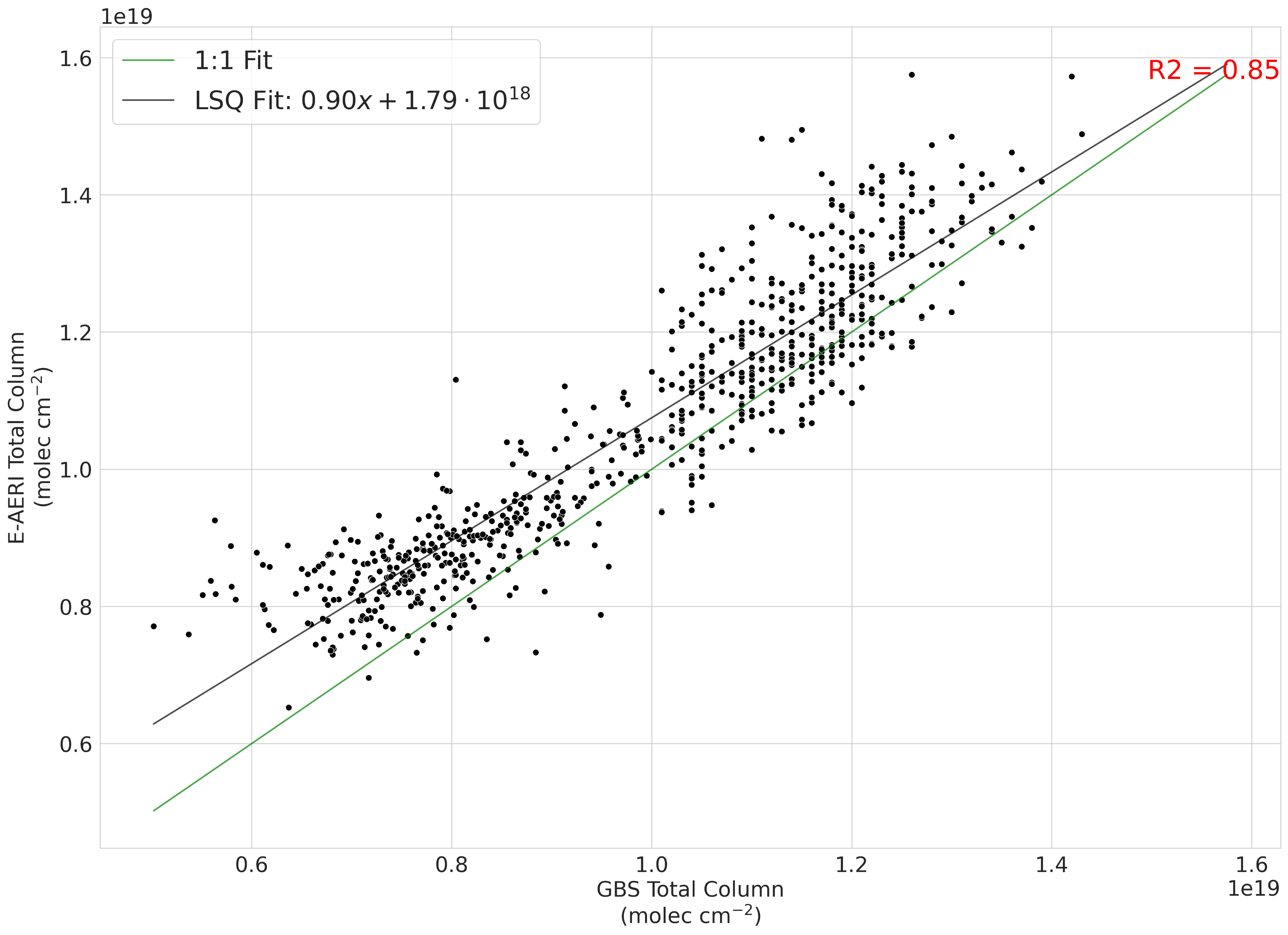 Ozonesondes  		     GBS
Figure: Comparison for co-incident ozonesonde/GBS - EAERI retrievals. Black points are direct comparisons, Red points indicate sonde measurements smoothed with the EAERI averaging kernel. 
1:1 line and fitted correlations are plotted in their respective colours.
11
Seasonal Variability
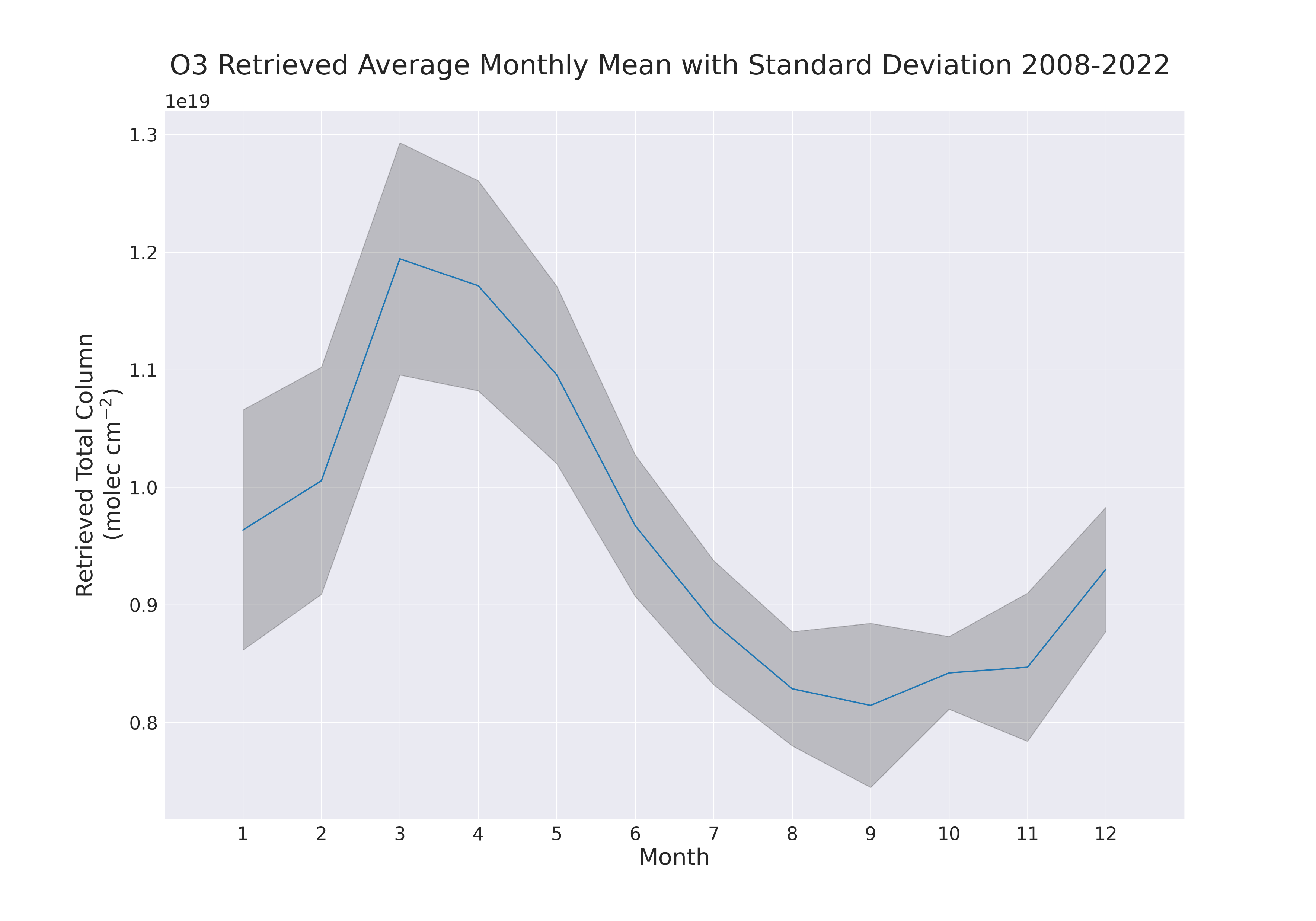 45%
37%
12
The 24H Diurnal Cycle of CO
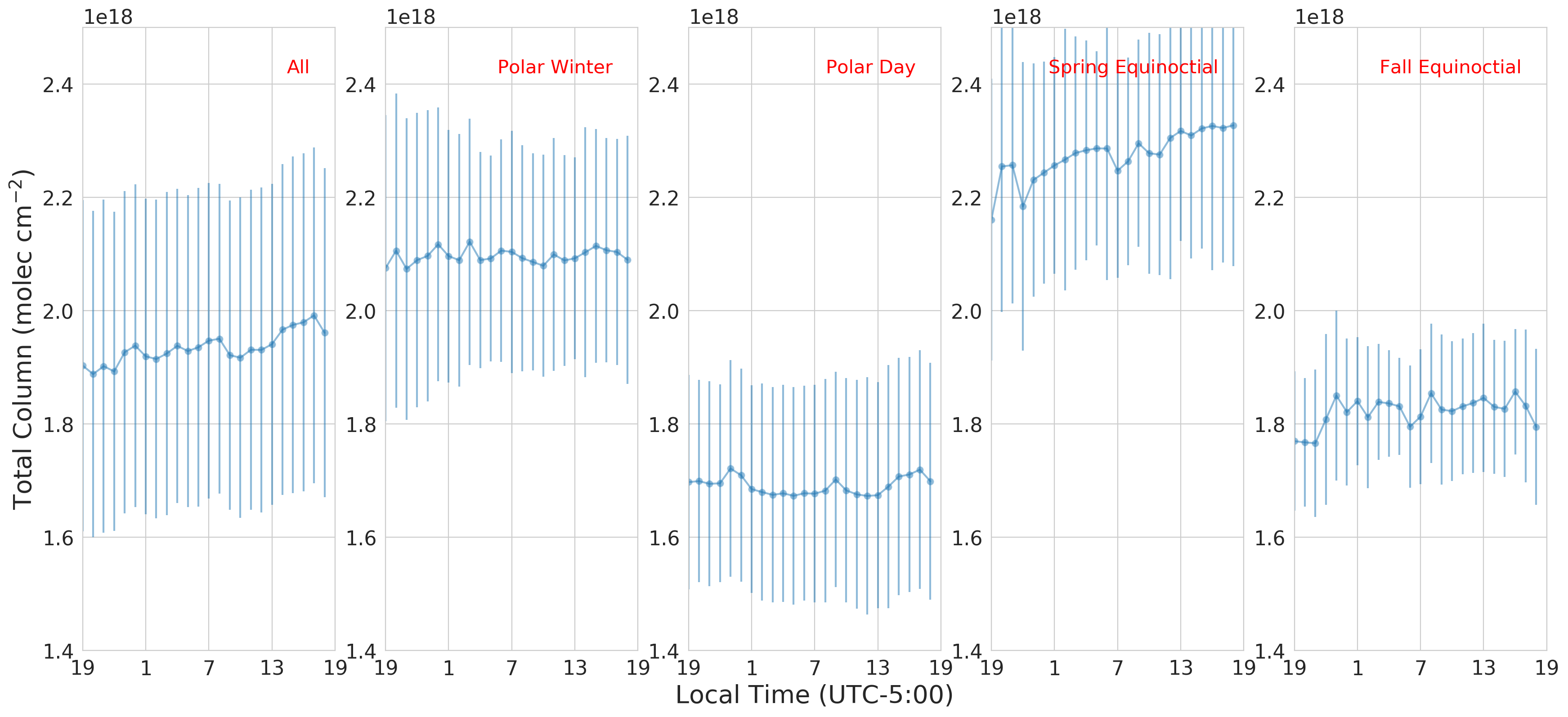 Equinoctial periods show up to 10% variability within a single day, with a minimum in the late afternoon
Settles into relatively constant equilibrium during polar day and night
Other gases do not experience strong intra-day variation
13
Trends
14
Trends
O3: -0.9% / year           				   CO: -0.6% / year
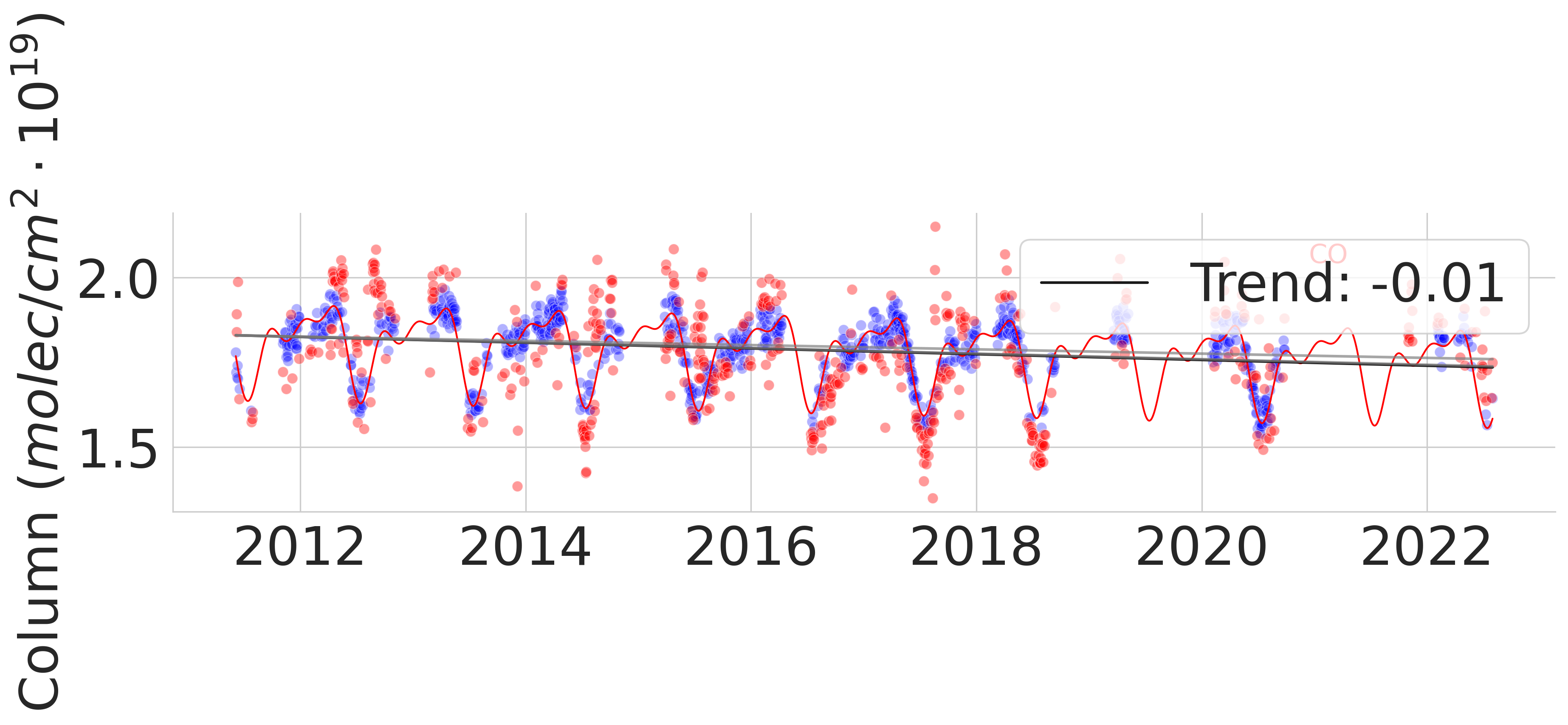 CH4: +0.3% / year					N2O: +0.03% / year
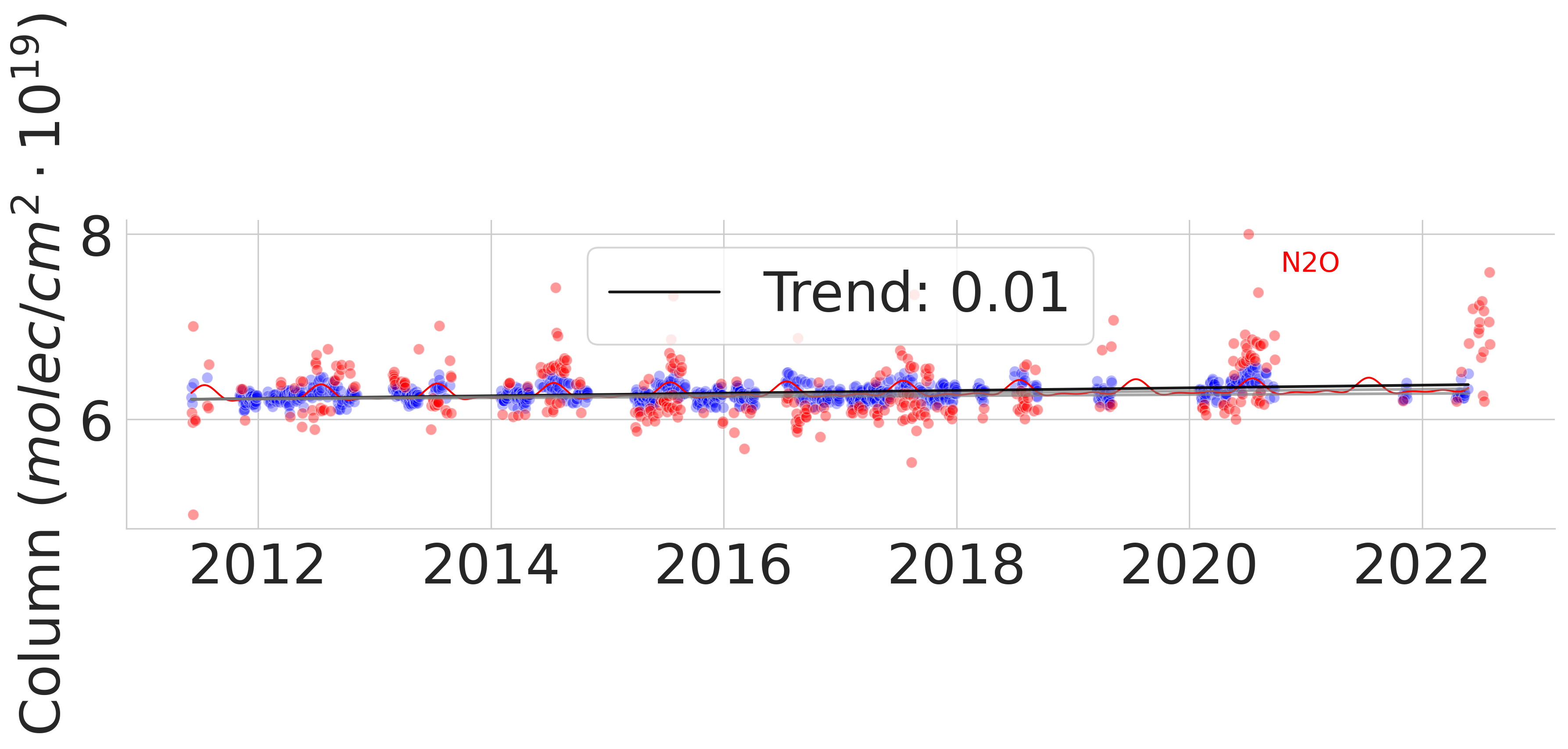 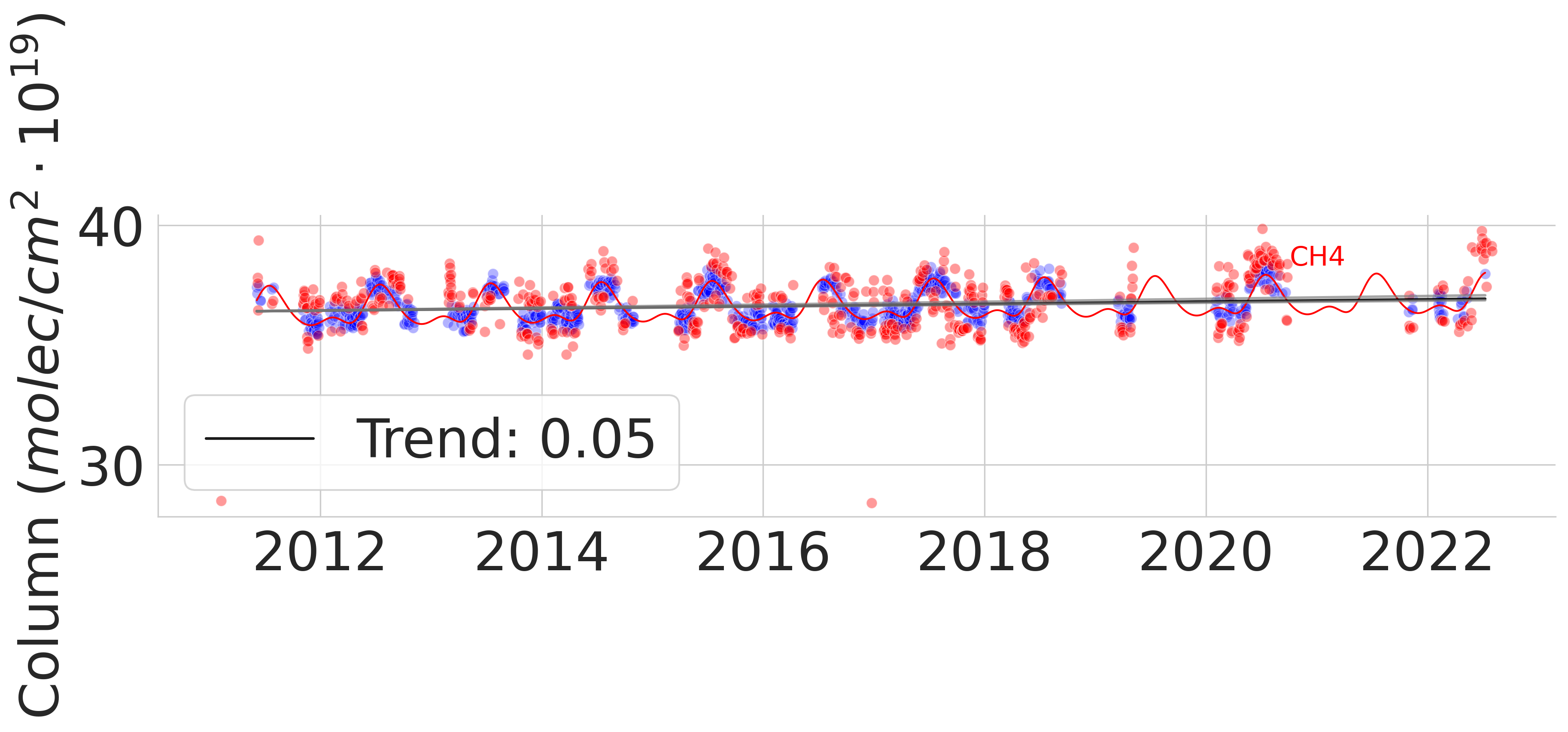 Figure: Retrieved timeseries and fitted model. Red points indicate discarded values. Grey band indicates the 95% confidence interval computed with bootstrap resampling.
Note we do not consider the measurements from 2008-2010 due to the change of measurement site.
15
Case Study: 2020 Ozone Depletion
Figure: Ozone timeseries 2011 – 2022. Shaded region indicates polar night.
16
Summary
17